How To Measure Fall Rates and Fall Prevention Practices
ADD Hospital Name Here
Module 5
Basic Quality Improvement Principle
If you can’t measure it, you can’t improve it.
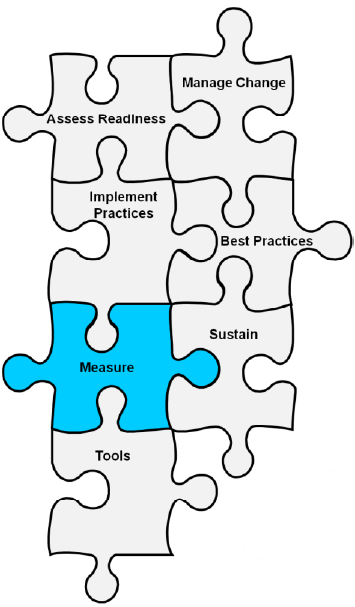 Basic Quality Improvement Principles
Fall rates and fall prevention practices must be tracked. 
By tracking performance, you will know whether care is improving, staying the same, or getting worse in response to efforts to change practice.
Continued monitoring 
will help you see if your 
improvement gains are 
being sustained.
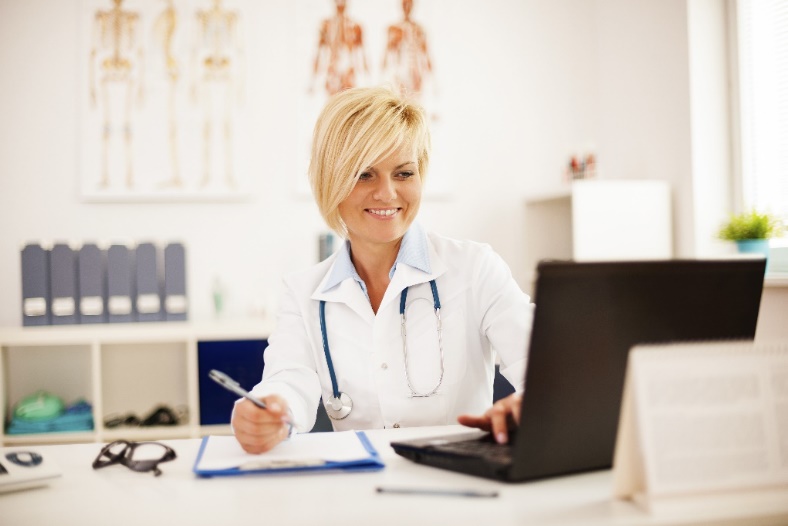 Module 5 Goals
The Implementation Team will agree on and develop a plan for:
Measuring falls and fall-related injury rates.
Measuring fall prevention practices.
Communicating trends in fall and fall-related injury rates to key stakeholders.
2012 NDNQI Definition of a Fall
A patient fall is an unplanned descent to the floor with or without injury to the patient.  Include falls that result when a patient lands on a surface where you wouldn’t expect to find a patient. 

NDNQI–National Database of Nursing Quality Indicators
NDNQI Definition
All unassisted and assisted falls are to be included whether they result from physiological reasons (fainting) or environmental reasons (slippery floor).
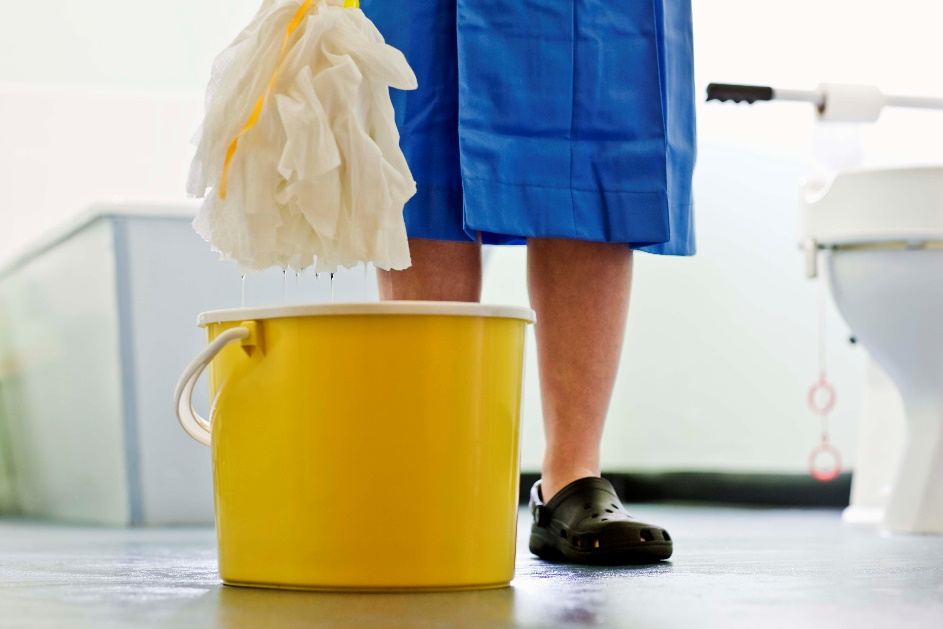 Page 70
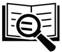 Practice Insight
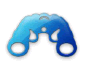 Assisted Falls
How Will This Hospital Define a Fall?
Develop a uniform definition and share it throughout the hospital.
Make sure it is coupled with a culture of trust to encourage reporting fall incidents. 
Will you use NDNQI’s definition to measure and monitor falls?
NDNQI Repeat Fall Definition
A repeat fall is more than one fall in a given month by the same patient after admission to the unit.
Do you agree to use this definition?
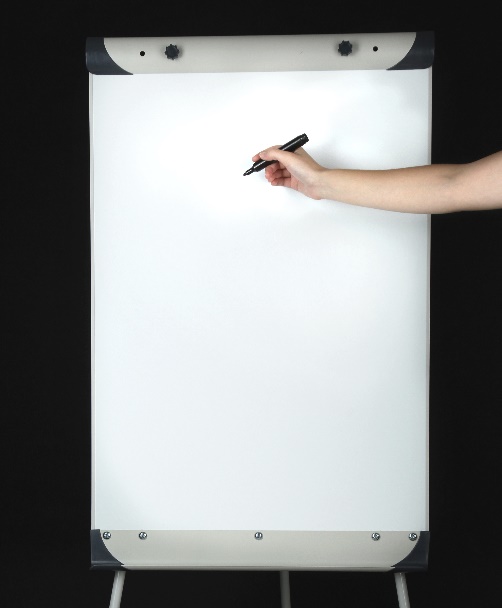 NDNQI Definitions of Fall Injury
None or no injury: The patient is free of injuries (no signs or symptoms) resulting from a fall.
Minor: Bruise, abrasion; needs dressing, ice, limb elevation, topical medications, etc.
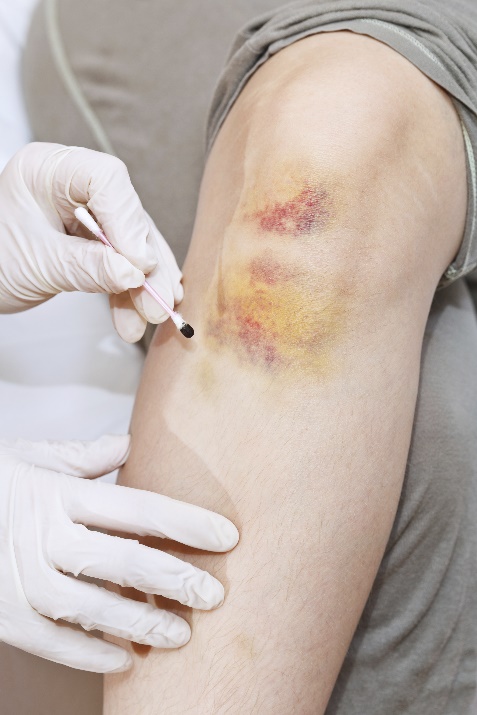 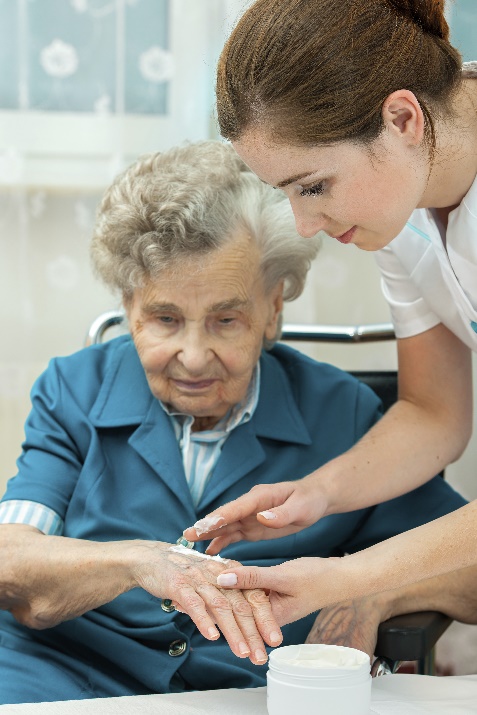 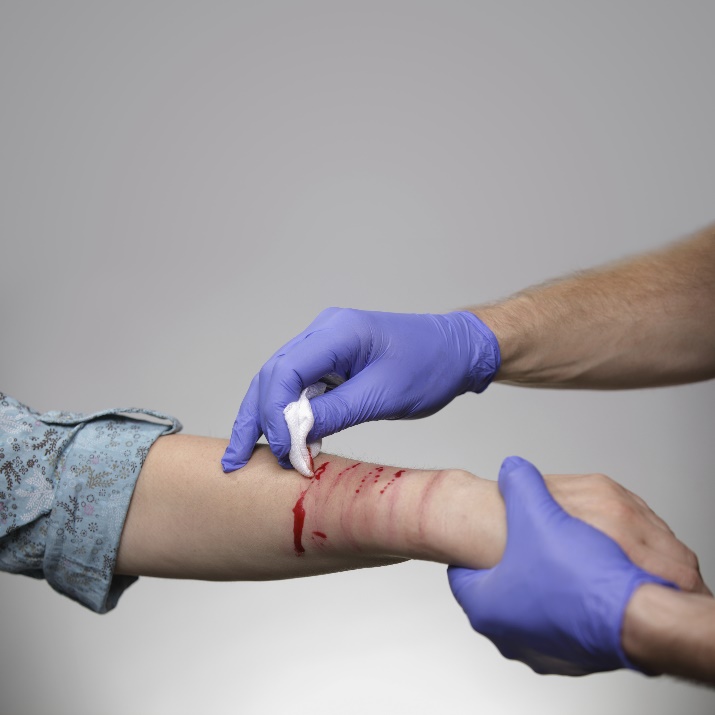 NDNQI Definitions of Fall Injury
Moderate: Needs sutures, Steri-Strips™/skin glue, splint; or resulted in muscle/joint strain.
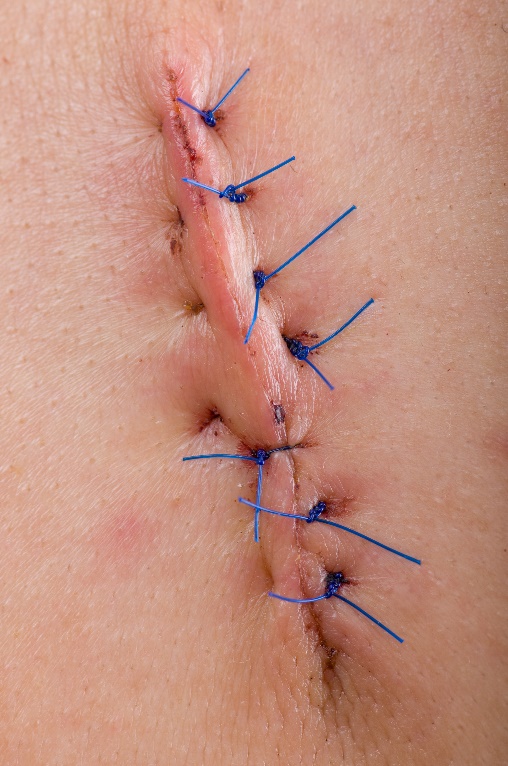 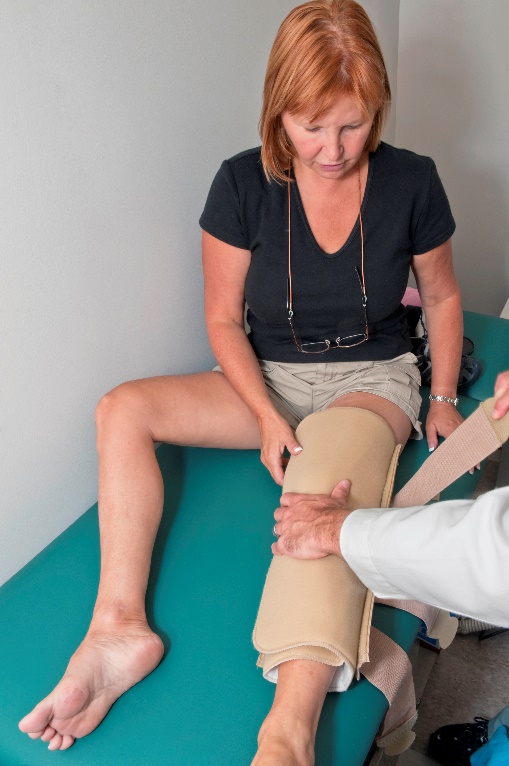 NDNQI Definitions of Fall Injury
Major: Needs surgery, cast, traction; and/or results in neurological or internal injury.
Death: The patient died as a result of injuries sustained from the fall (not from physiologic events causing the fall).
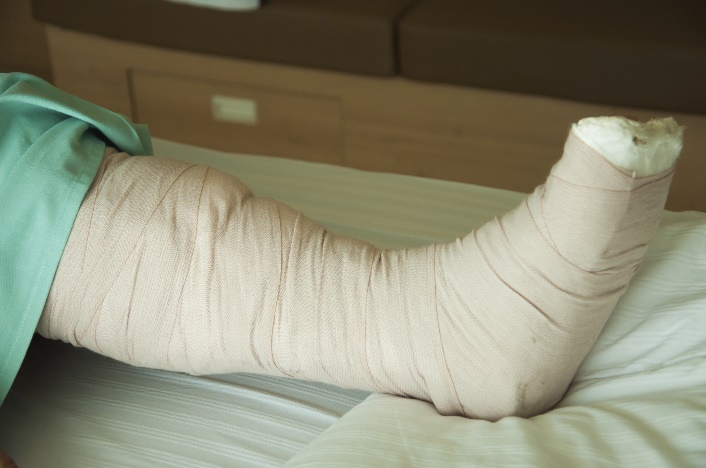 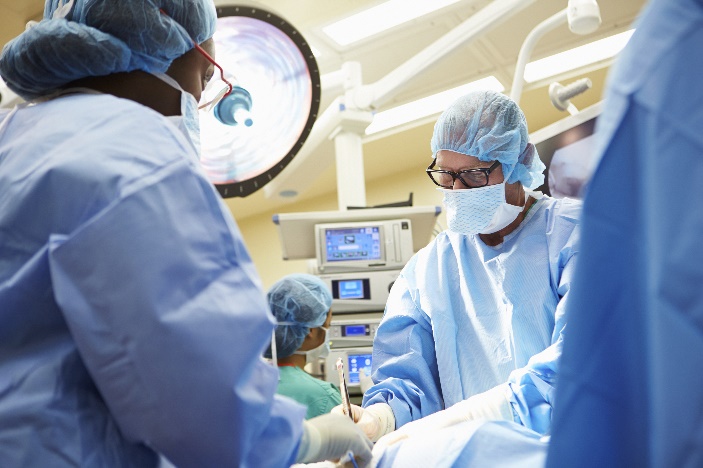 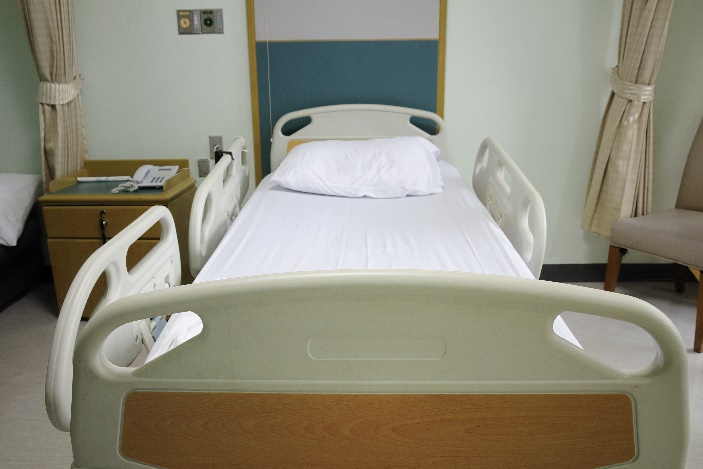 NDNQI Definitions of Fall Injury
None: No injury
Minor: Resulted in bruise, abrasion; needs dressing, ice, limb elevation, topical medications, etc.
Moderate: Needs suturing, splinting; or caused muscle/joint strain
Major: Needs surgery, cast, traction; results in neurological or internal injury
Death 

Do you agree to use these definitions? What other definitions of fall injury would be appropriate for this hospital?
Agreed-Upon Definitions
Definitions of a fall, repeat fall, and level of injury from a fall should be incorporated into:
Policies and procedures.
Incident reports.
Root cause analyses/huddles.
Staff education.
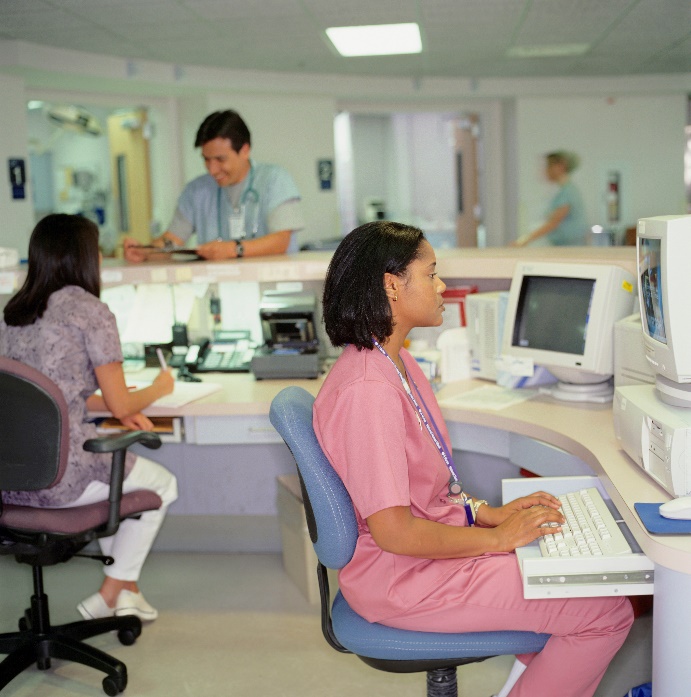 Measuring fall rates
Measurement Recommendations
Measure falls over time within a unit to see if care is improving.
Calculate falls as a rate (the rate of falls per 1,000 occupied bed days).
This measure considers if the unit census is running high or low.
Use this measurement approach consistently throughout the hospital.
Needed for Fall Rate Calculation
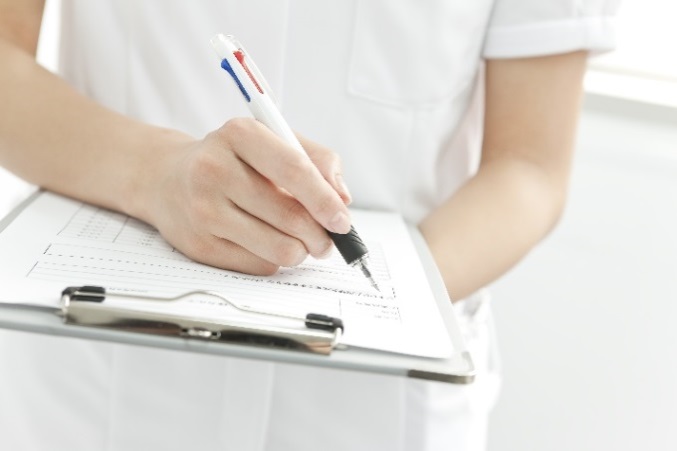 Use incident reports to track data about the fall, date, patient, unit, location, circumstances, and level of injury.
Some hospitals have electronicincident reporting systems, making it easier to count falls.
What system do you use?
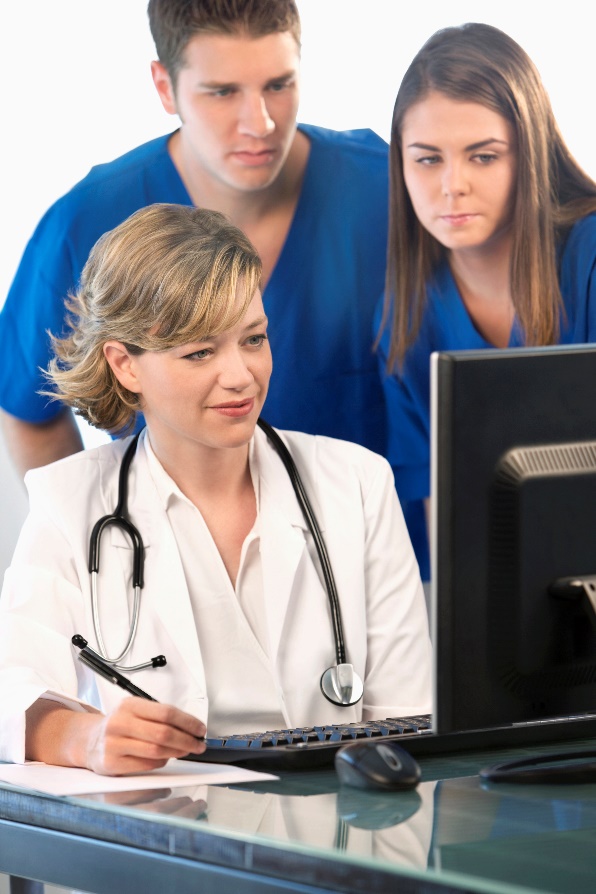 Incident Report Information
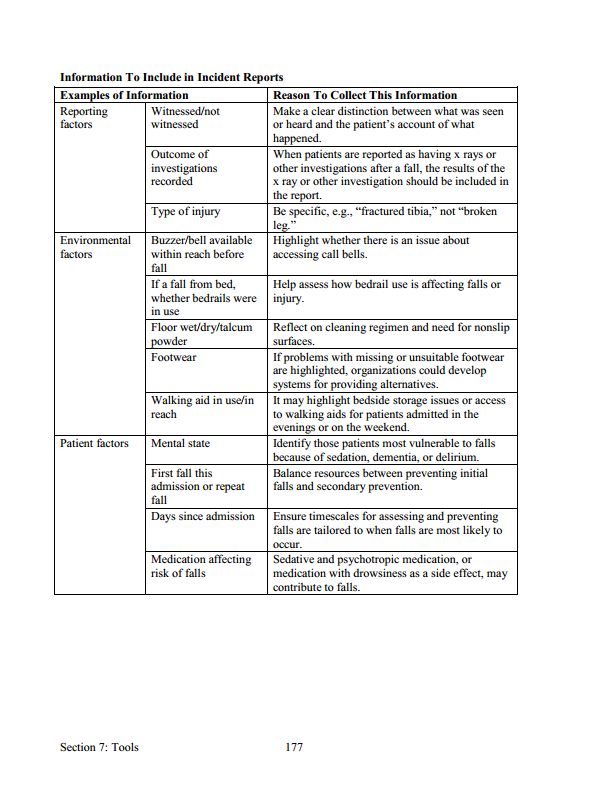 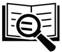 Tool 5A
Needed for Fall Rate Calculation
Average daily census of unit or hospital, provided by hospital information system
More recommendations on capturing data (NDNQI Data Web site) 
Standard structure for data collection (AHRQ Common Formats Web site)
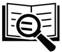 Page 72
How To Calculate Fall Rate
Count the number of falls in the month.
Figure out how many beds were occupied each day.
Add up the total occupied beds each day for the month (patient bed days).
Divide the number of falls by the number of patient bed days for the month.
Multiply the results by 1,000 to get the fall rate per 1,000 patient bed days.
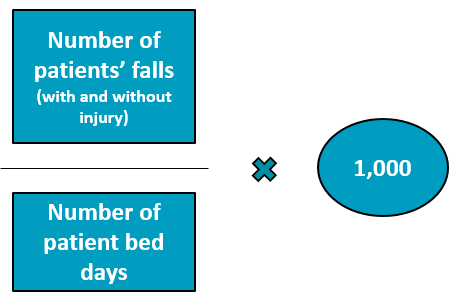 Fall Rate Calculation Example
Calculate Fall Rate
Calculation of Fall Rates
When you complete your Action Plan, you will:
Identify sources of data to collect.
Select a person or team responsible for doing the calculations and tracking. Count the number and level of injury of falls in a month.
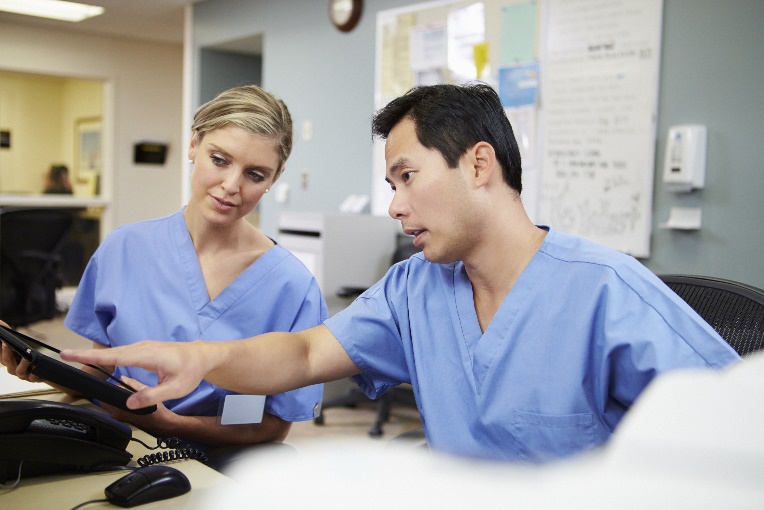 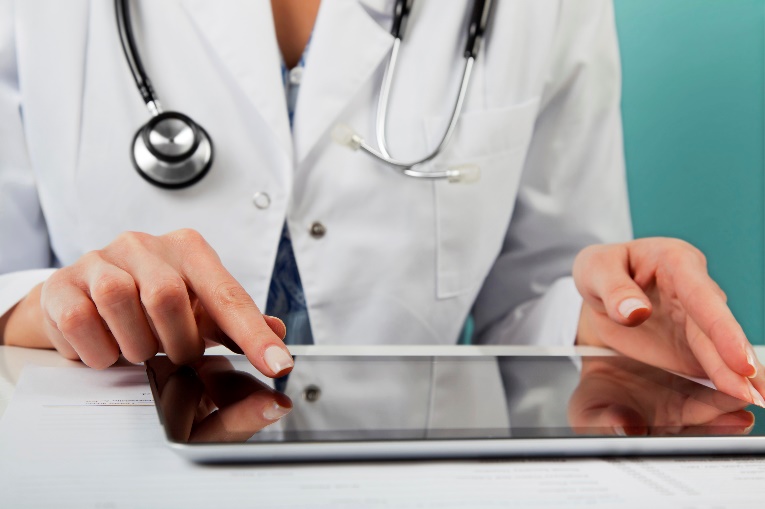 Use of Data
Examine the rates for trends over time.
Graph data in a run chart to visually examine.
Are rates getting better or worse?
Can you relate changes in rates to changes in practice?
Rates are probably quite different by patient unit.
Focus on trends over time. There will be fluctuations. Don’t overreact.
Fall Rate Data
When you first start tracking, you may notice increased fall rates. This is not necessarily due to worse care. Instead, unit staff members are becoming better at reporting falls that were missed in the past.
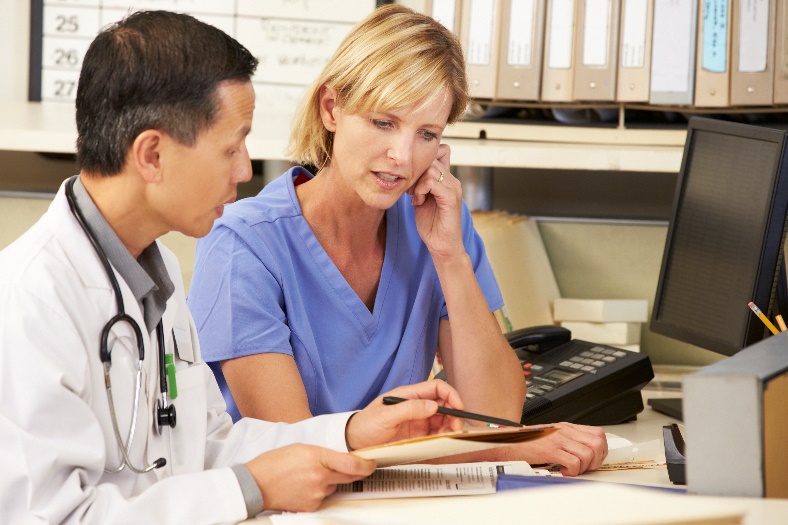 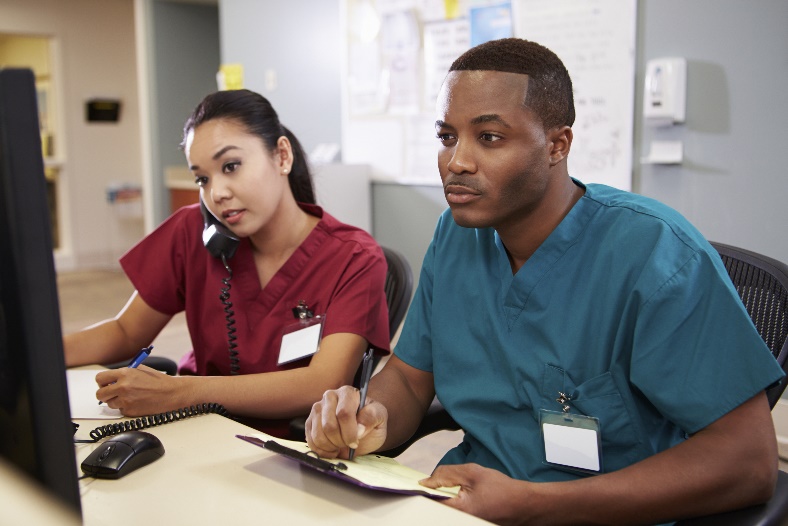 Use of Data
Find ways to disseminate the information to key stakeholders and unit staff.
Post monthly rates where all staff can see how the unit is doing.
Send reports to leadership.
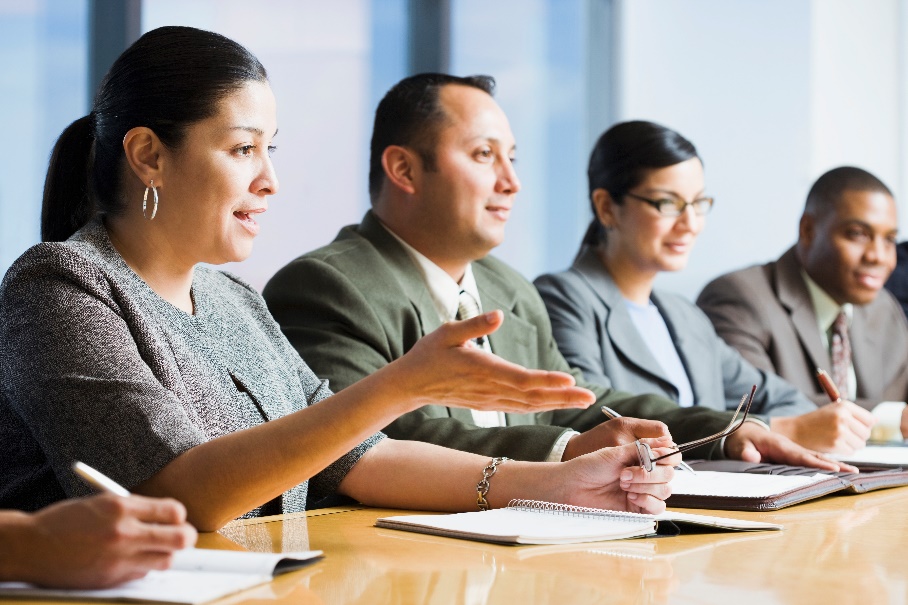 Examining Data
Study your post-fall huddle data in detail to understand what leads to each fall.
Determine whether falls are irregular events, or whether there is a pattern in the types of falls (e.g., related to toileting).
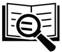 Page 76
Benchmarks for Comparison?
Currently, no national benchmarks exist for comparing fall rates.
It’s difficult to compare patients across hospitals because some patients are more likely to fall.
Focus on improvement over time in your hospital.
There are a number of ongoing initiatives to determine fall rates using a standardized method.
Monitor current literature on fall rates for benchmarking.
Page 77
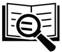 Practice Insight
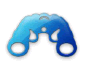 Benchmarking
Displaying Data/Storytelling
Run charts
Control charts
Annotation (show your interventions)
Run Charts
Put data in context for the viewer.
Allow staff to look for trends in the data.
Control Charts
Assess the amount of variation within a range of data points.
Provide visual cues to help the viewer interpret the data, including points that fall outside the control limits.
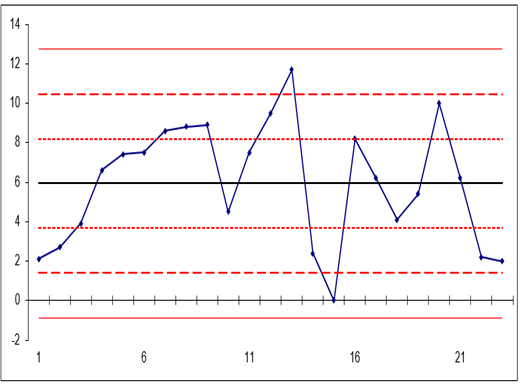 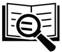 Page 74
Falls per 1,000 Patient Days
Calculate Fall Rate by Type of Fall
2008
Annotated Run Chart
Painting the Picture With Data
Is your program improving?
Are your patients safer?
Measuring Fall prevention practices
Measuring Fall Prevention Practices
Measuring fall rates tells you how your facility is performing.
Measuring fall prevention practices may tell you how to improve care.
If the fall rate is high, what specific areas should you focus on?
Are key practices to reduce falls being done consistently?
What Practices Should Be Measured?
Initially, look at two practices:
Performance of fall risk factor assessment within 24 hours of admission
Performance of care planning that addresses each risk factor identified during fall risk factor assessment
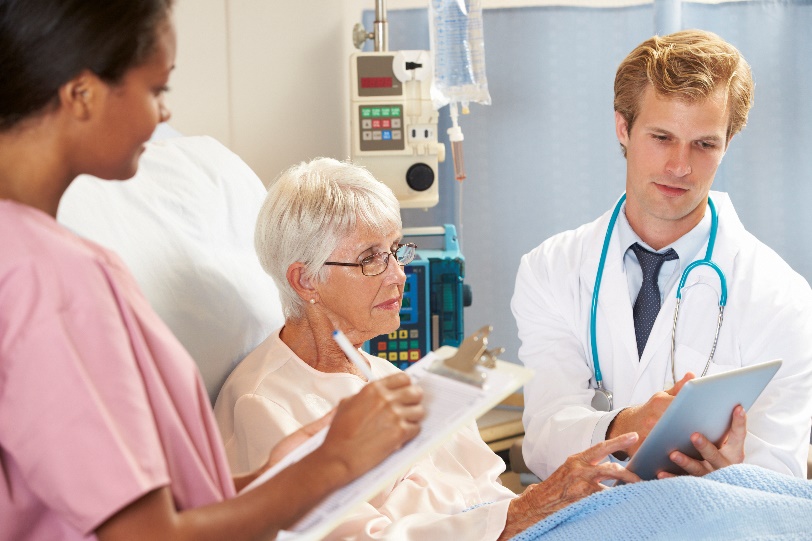 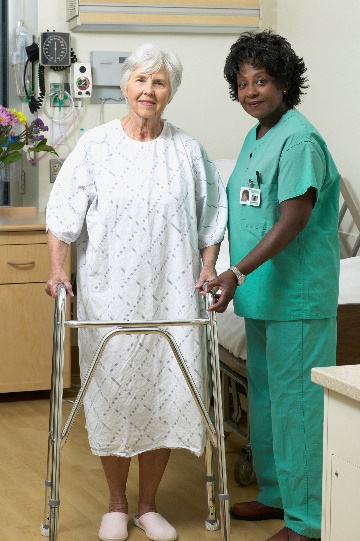 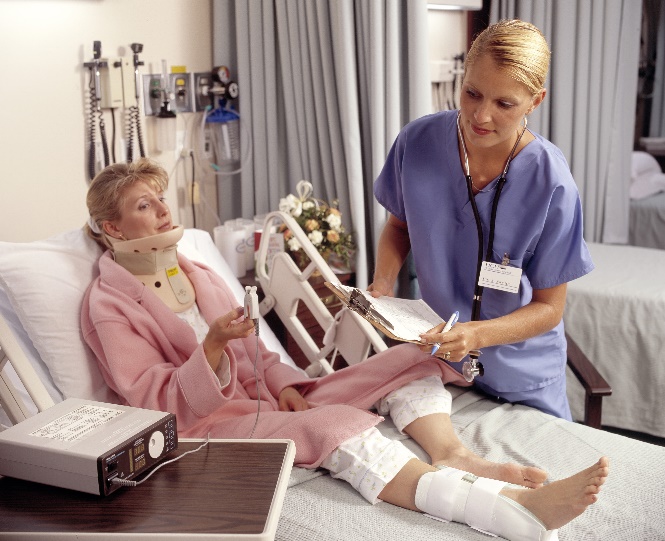 Performance Review of Fall Risk Factor Assessment Within 24 Hours
Use the Morse Fall Scale (or the one your hospital agreed on).
Ensure that known risk factors for falls are assessed.
See the sample protocol for assessing performance.
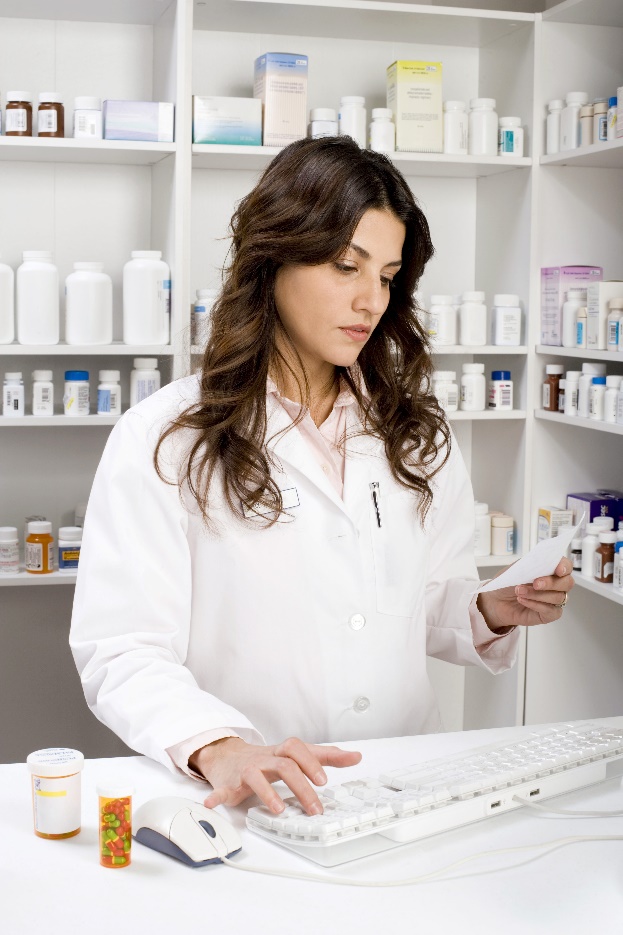 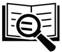 Page 78
Care Planning Assessment
All risk factors identified on the fall risk factor assessment need to be addressed in the care plans.
Next, act on the care plans. 
Critical thinking by staff 
Tailored approach to each patient, based on the patient’s risk factors
Ensure that care plans address all areas of risk.
Assessment of Care Plan Performance
See the sample protocol for assessing care plan performance.
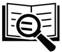 Page 79
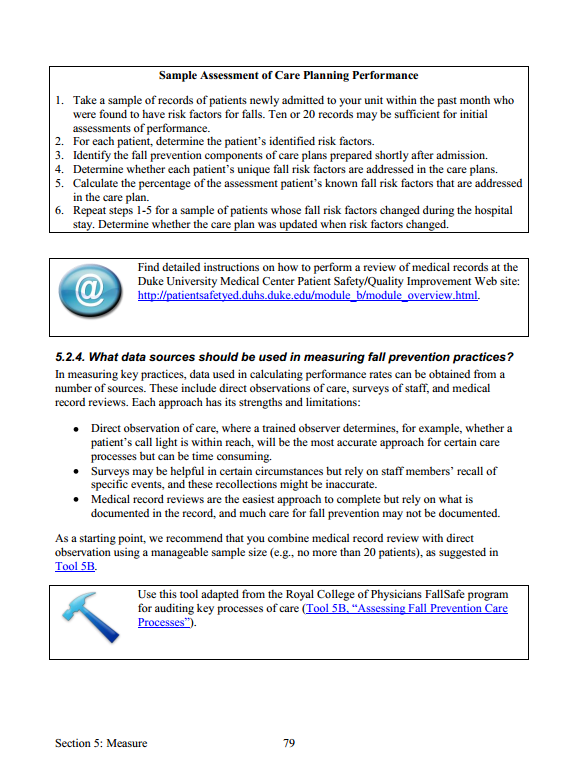 Care Process Assessment
Tool 5B combines medical record review with direct observation.
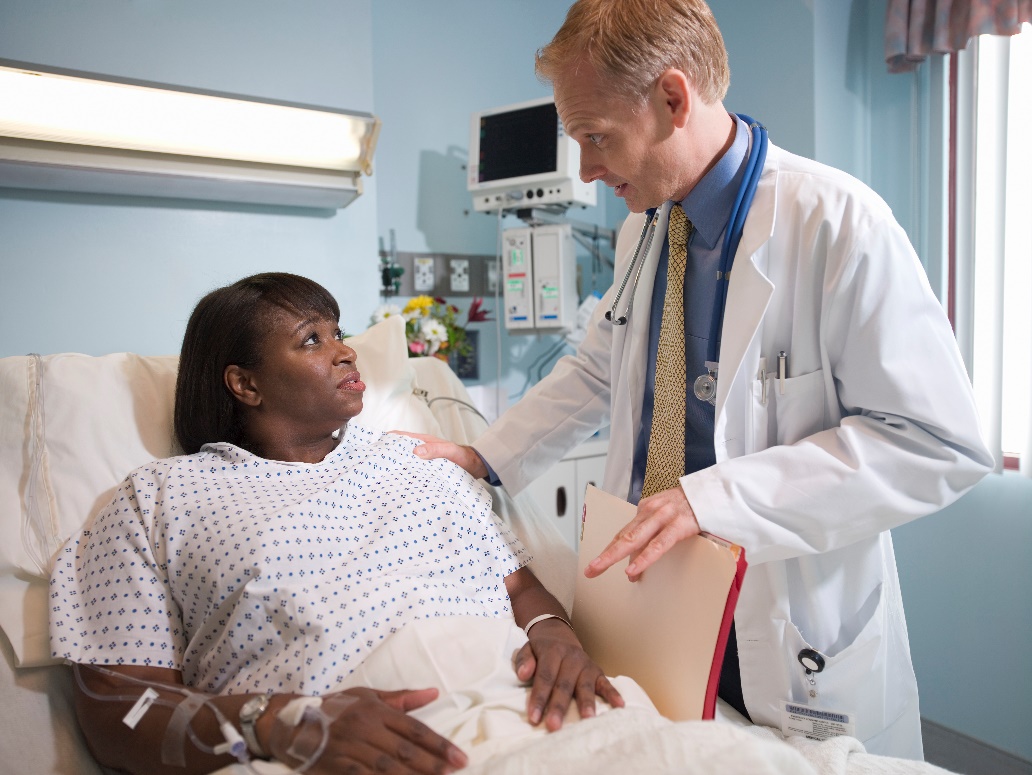 Assessing Fall Prevention Care Processes
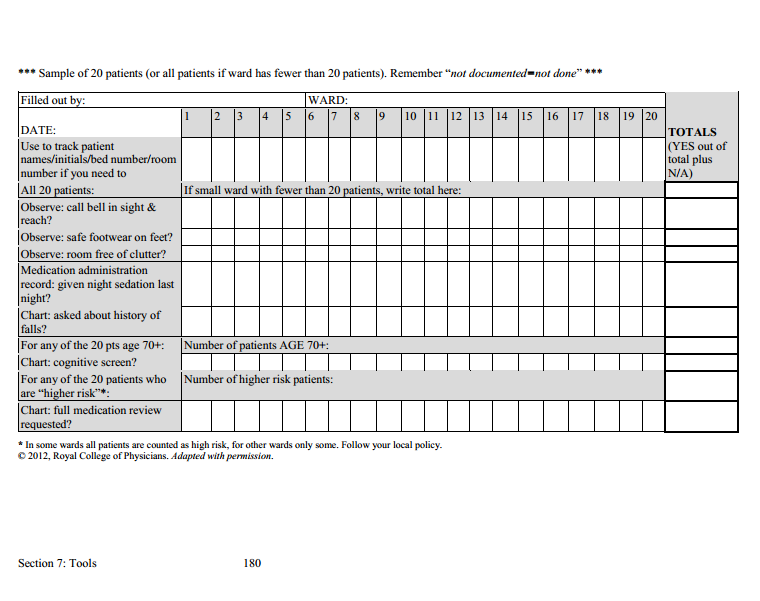 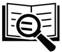 Tool 5B
Measurement Action Plan
Action Plan Tool To Measure Fall Rates and Fall Prevention Practices
Action Plan
Action steps for Key Intervention 5.
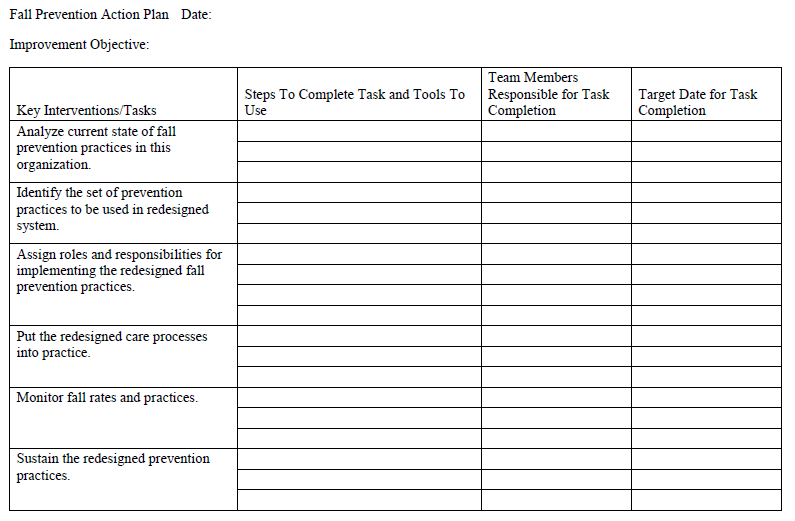 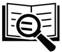 Refer to your Action Plan.
Summary
In this module, we discussed the following:
This hospital’s definition of a fall
How to measure fall and fall-related injury rates
How to measure fall prevention practices
How to communicate the trends in fall and fall-related injury rates to key stakeholders
Next Steps
Over the next several weeks, we will meet weekly to refine your Action Plan for the Fall Prevention Program. 
Thank you for being a part of this Team to make this hospital safer for patients.